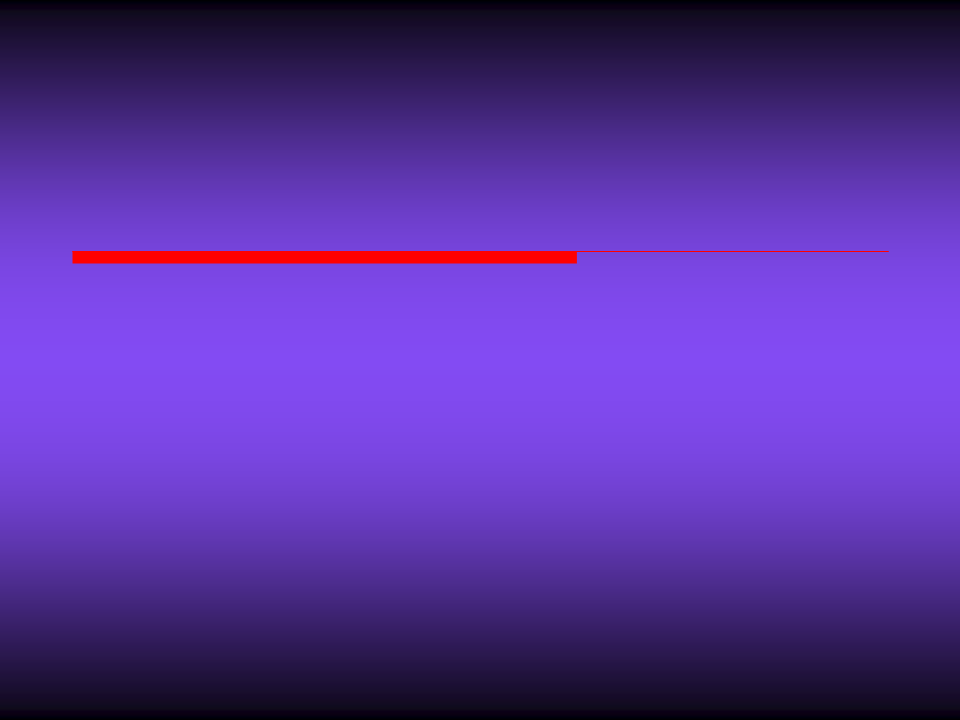 全然为祢
生命河灵粮堂
Copyright © 生命河灵粮堂
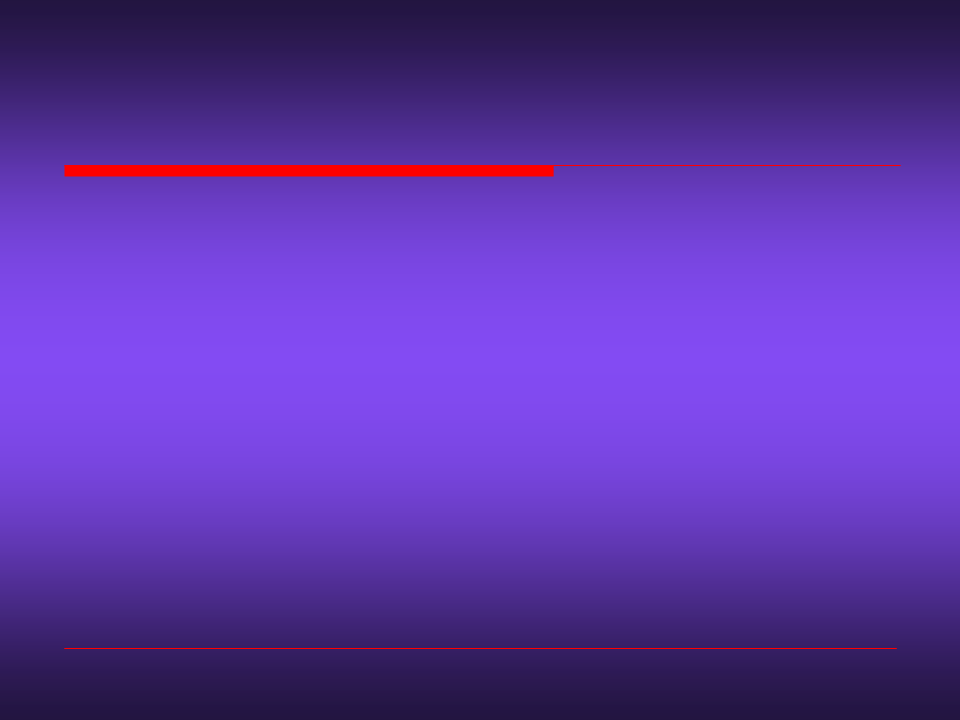 词: 
施弘美
曲: 
施弘美
全然为祢
我的眼光和心思
单单注视祢，喔！耶稣
随着祢心律动
甜蜜的灵来充满我
1-V.1
生命河灵粮堂
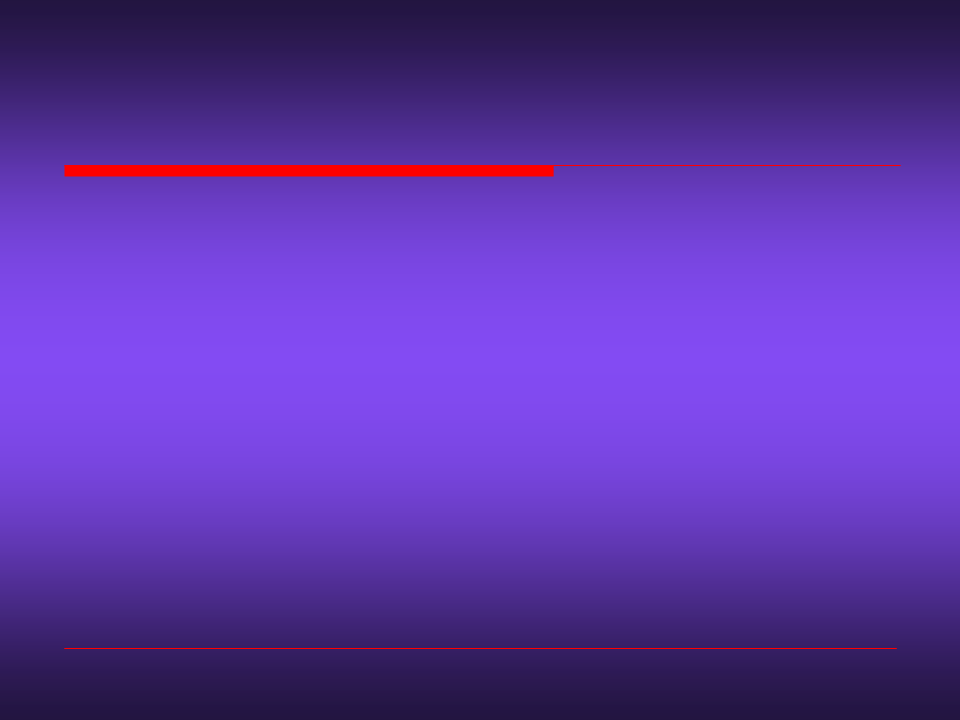 词: 
施弘美
曲: 
施弘美
全然为祢
放下为自己抓住的
放手交给祢，我的主
我愿使祢欢喜
对祢的爱不断涌流
1-V.2
生命河灵粮堂
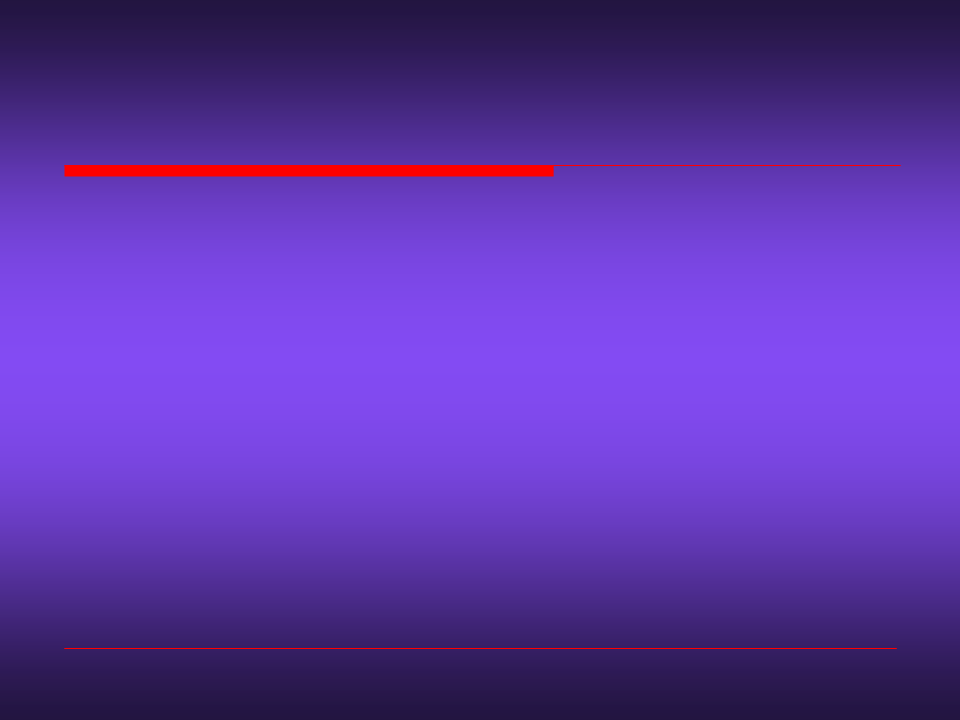 词: 
施弘美
曲: 
施弘美
全然为祢
我生命气息全然为祢
如同香膏倾倒
无悔地付出
只愿祢心得满足
1-R.1
生命河灵粮堂
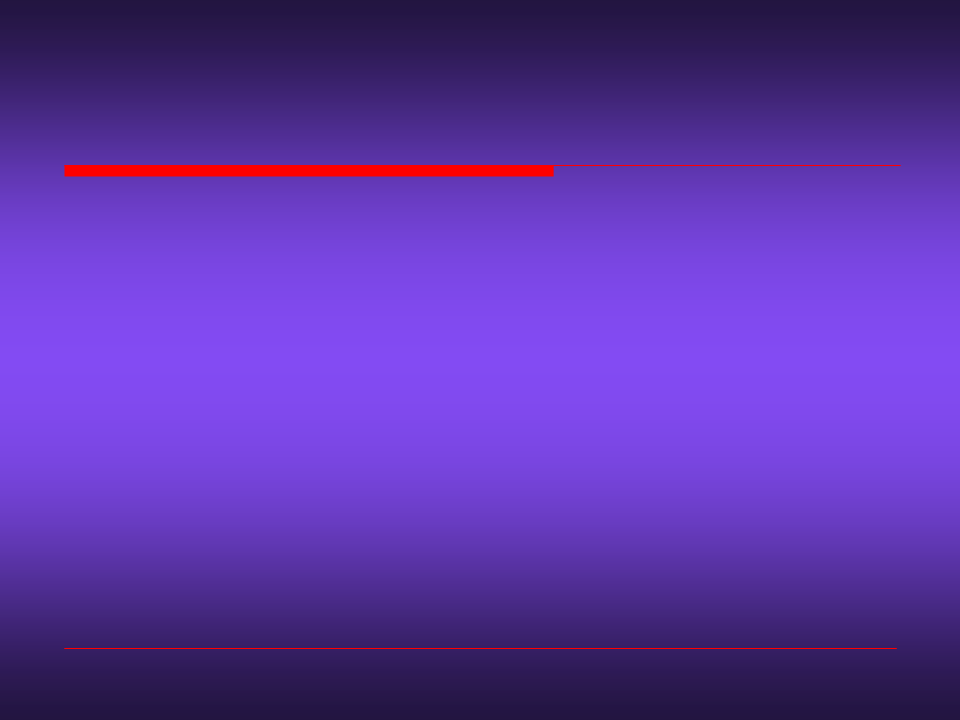 词: 
施弘美
曲: 
施弘美
全然为祢
我生命气息全然为祢
如同香膏倾倒
全心来献上
最深刻真挚的爱
1-R.2
生命河灵粮堂
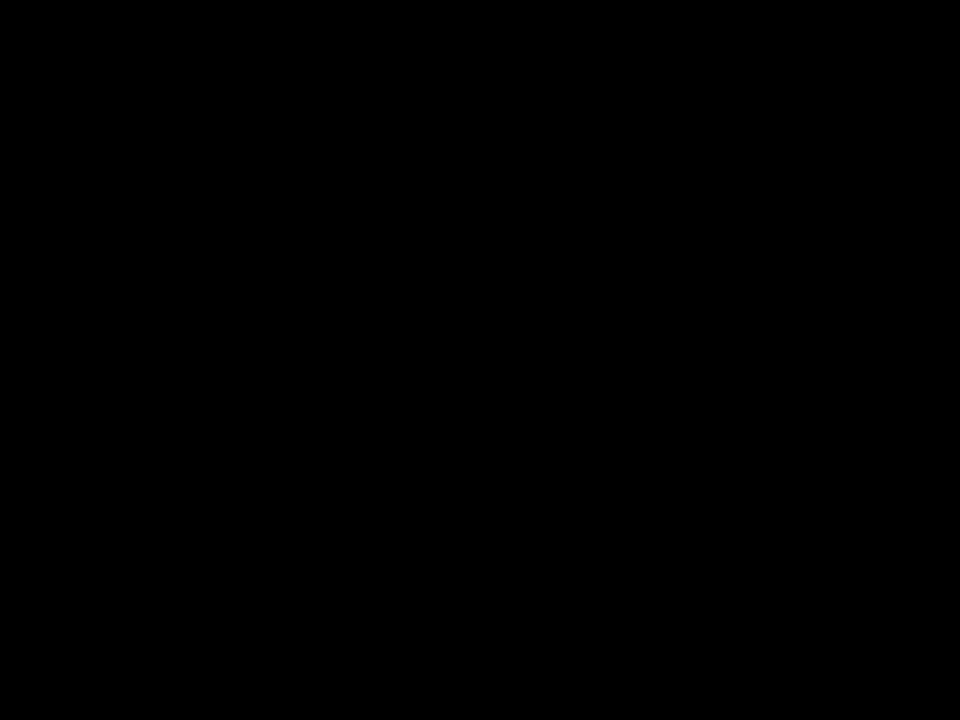